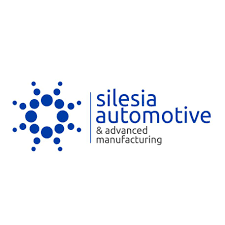 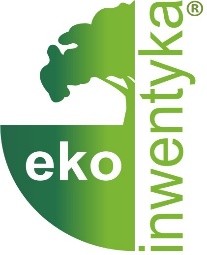 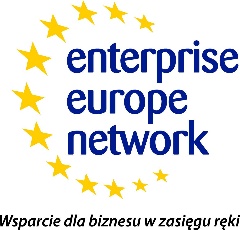 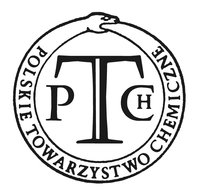 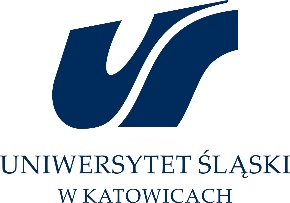 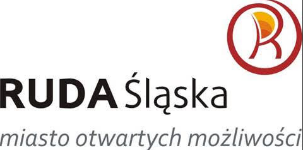 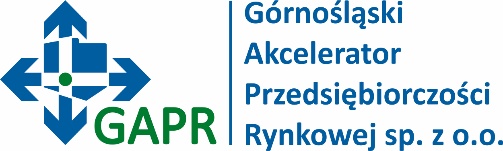 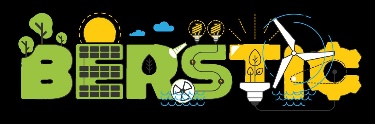 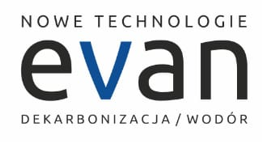 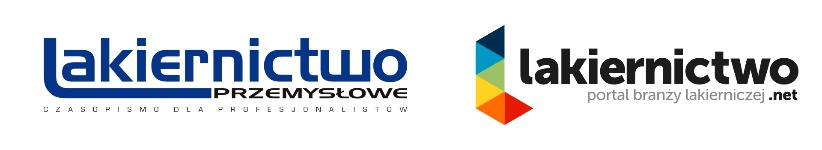 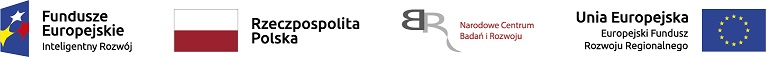 7th International Conference - Bioreactors in the fight for clean air - Innovations in the service of air protection - in the aspect of energy transformation 23.06.2025